Introduction
Welcome, facilitator!
To plan and run a People + AI Guidebook workshop you will need:
These slides
The Facilitator Guide

The workshop is made to  run remotely. It can be entirely conducted from these slides. 

Throughout, you’ll see green facilitator notes. They provide information for you to plan and set up the workshop. Think of these as stickers you can delete when you’re done with them.
Facilitator note
This is a facilitator note about facilitator notes.

You can delete this whole slide when you’re done with it.
People + AI Guidebook
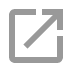 Delete this note
Table of contents
Workshop introduction
3	Workshop name
4	Challenge statement
5	Team info
6	Agenda
8	How to use these slides

Case studies
11	Scenario 1
20	Scenario 2
26	Scenario 3
31	Scenario 4
38	Scenario 5
Understand & define the space
44	Critical moments
47	Opportunity statements

Create solutions
63	Errors audit
71	Explainability audit
78	AI onboarding
91	Trust calibration
97	Controls audit
101	Feedback audit
107	Data disaster headlines
Review & wrap-up
114	Review questions
121	Share and wrap up
124	Appendix: Optional materials
Facilitator note
This table of contents is to help facilitators plan with planning.

You can delete this whole slide when you’re done with it.
People + AI Guidebook
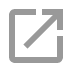 Delete this note
Your workshop name
A People + AI Guidebook workshop
Facilitator note
This is your title slide. Fill in the name of your workshop.
People + AI Guidebook
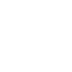 Delete this note
Our challenge
Challenge statement goes here
Facilitator note
This is where you paste your workshop challenge statement. See the facilitator guide for more on how to craft the statement.
People + AI Guidebook
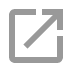 Delete this note
Meet the team
Firstname Lastname Role

Firstname Lastname Role

Firstname Lastname Role

Firstname Lastname Role

Firstname Lastname Role
Firstname Lastname Role

Firstname Lastname Role

Firstname Lastname Role

Firstname Lastname Role

Firstname Lastname Role
Firstname Lastname Role

Firstname Lastname Role

Firstname Lastname Role

Firstname Lastname Role

Firstname Lastname Role
Facilitator note
Fill this out with your workshop participants’ names and roles.
People + AI Guidebook
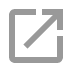 Delete this note
Agenda overview
Day 1
Day 2
Understand

Case studies
Critical moments
Define

Opportunitystatements
Sketch

Errors 
Explainability
Feedback Controls
Onboarding
Trust calibration
Data headlines
Decide

Review questions
Prototype & validate
On your own
Facilitator note
Feel free to modify this to suit the needs of your workshop.
People + AI Guidebook
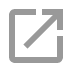 Delete this note
Day 1 agenda
9:00	Arrival & introduction

9:30	Explainability case studies

10:30	Break

10:45	Critical moment introduction

11:05	Map guiding questions
11:25	Write opportunity statements

12:00	Break

12:15	Share with large group

12:45	Overflow time

1:00	End of day 1
Facilitator note
This is the default Day 1 agenda for a 2-day workshop. Modify to suit your workshop’s needs. More info on agendas in the facilitator guide.
People + AI Guidebook
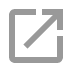 Delete this note
Setup
Introduction
How to usethese slides
SectionsGreen slides. Denote a module of the workshop.

ActivitiesWhite slides with green timing dots. A timed activity.

SetupGray slides (like this one). Resources and contextfor each activity.
Timing dotsEach activity will have the timing listed in a dot on the top right.
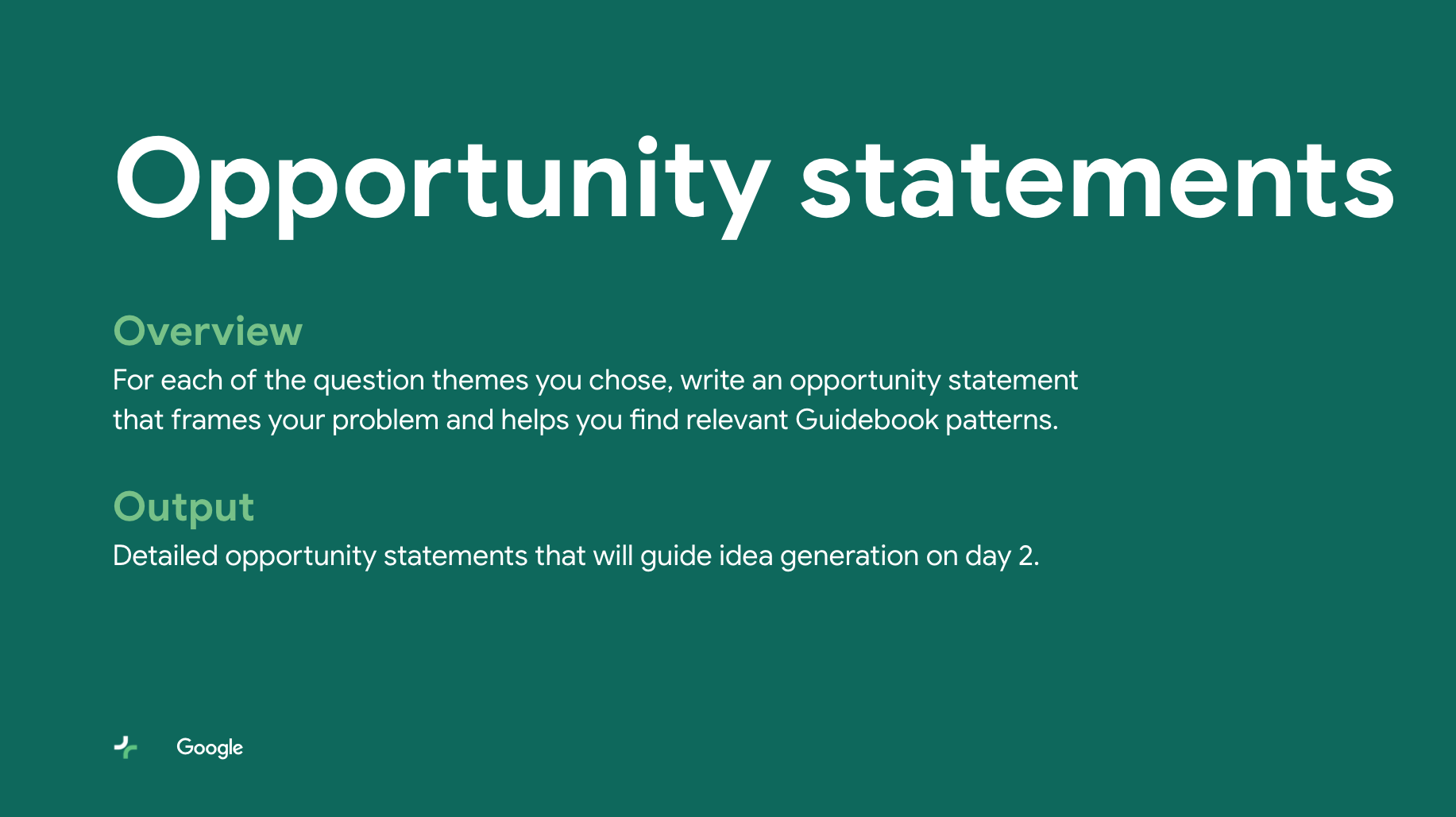 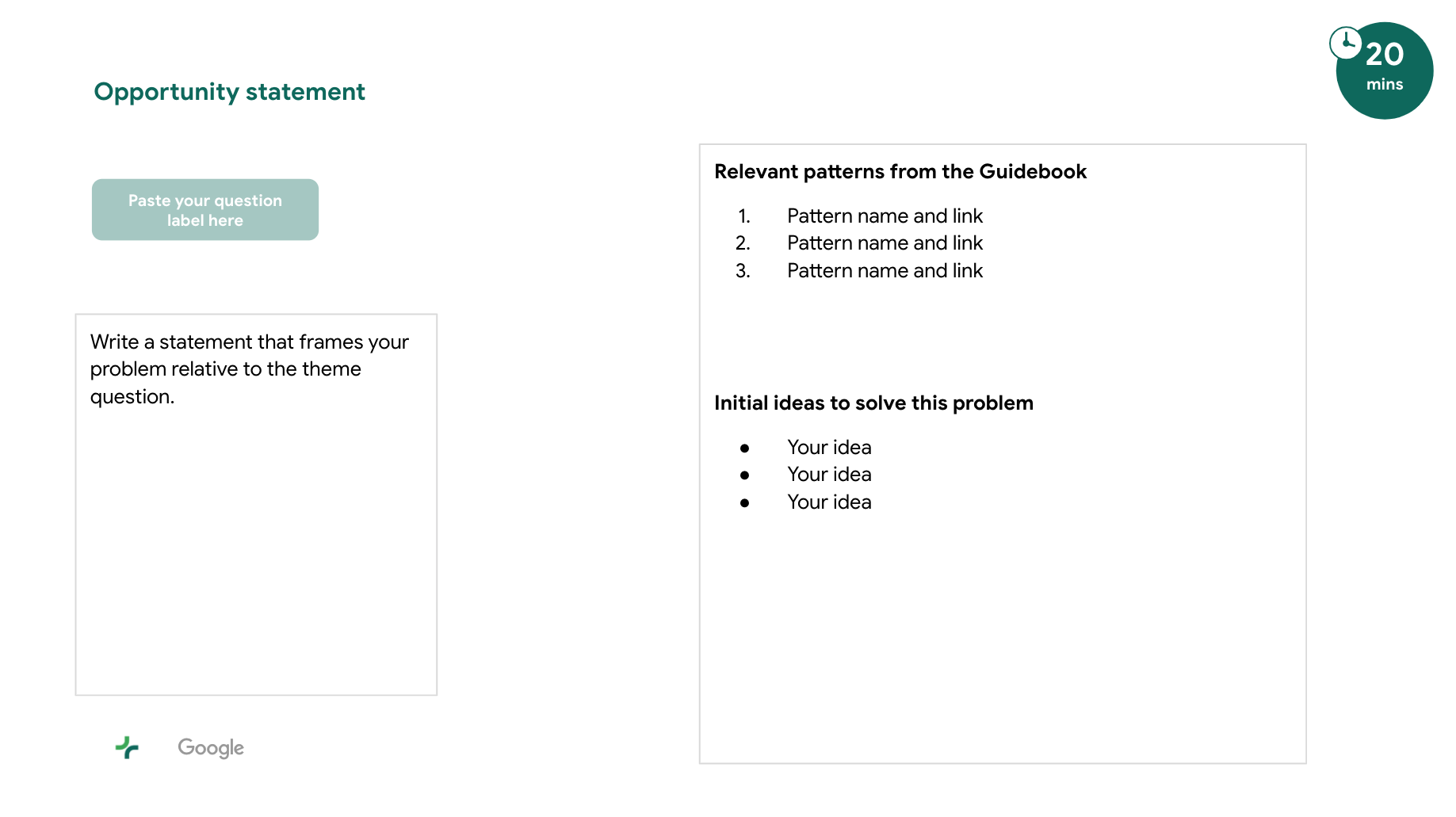 Follow along with the instructions to complete the activities.

Note the following patterns of how the slides are laid out.
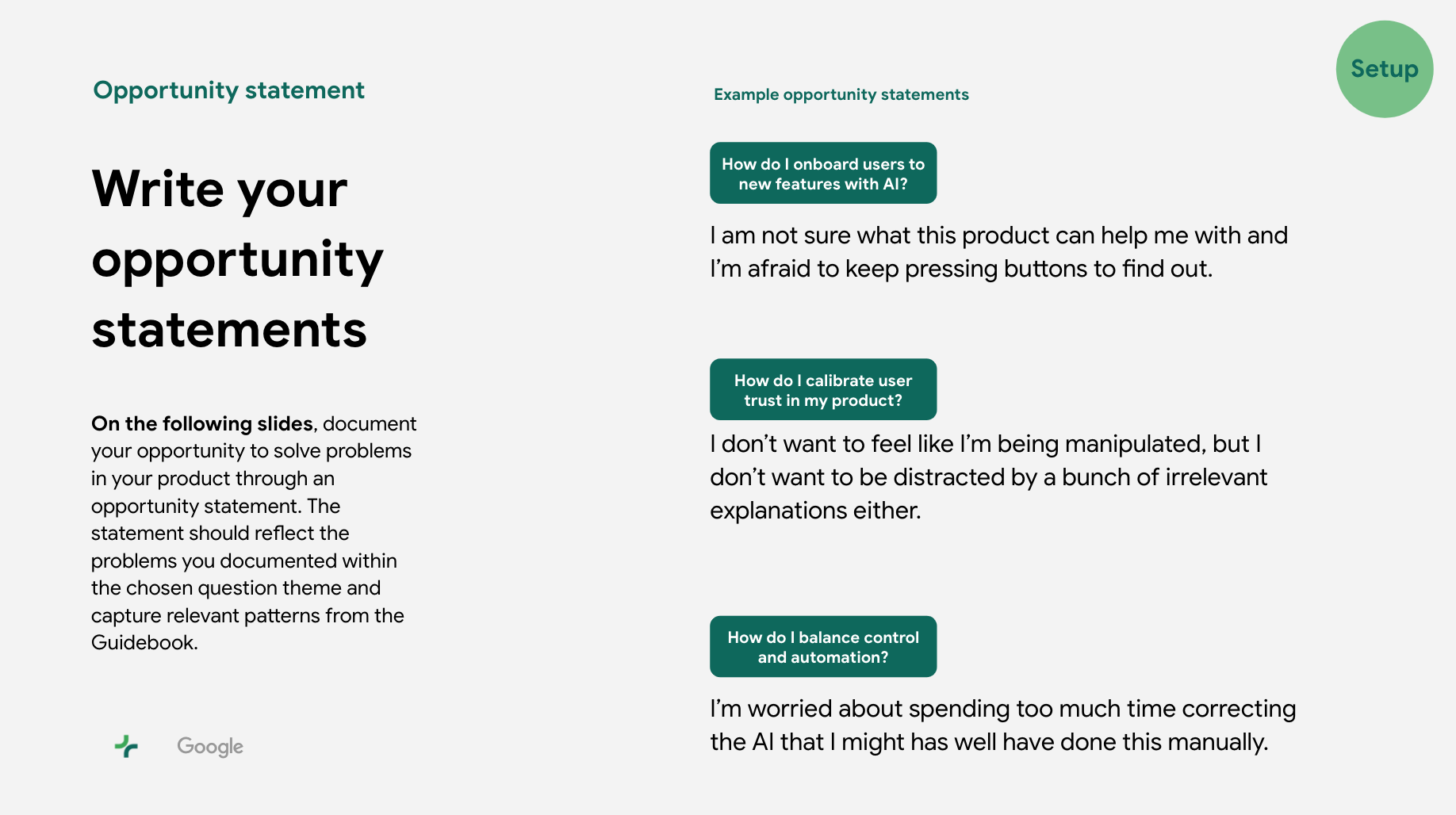 5
mins
People + AI Guidebook
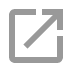 Case studies
Goal
Warm up to thinking about applying these lessons to your product.

Instructions
Read the scenarios linked from the slides below.
Answer the questions as a group and take notes on the slides.
People + AI Guidebook
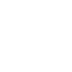 Setup
Case studies
Things to know
Get startedwith these AI scenarios
These are not “best case” scenariosThese cases are explicitly not written to present a best practice scenario. They’re designed for you to consider the design of AI explainability outside of your team’s day-to-day product context.

The Model-UThe cases follow the development of a hypothetical car with integrated AI systems called the Model-U by Intelligent Engines.
You’ll be introduced to the car’s various features and a number of customers and other stakeholders.

Self-driving featuresThe cases portray various situations with the Model-U including its reliable self-driving features, but lack of regulatory approval for the car to self-drive anywhere but on approved highways.
The following case studies and discussion questions are meant to help you step out of your specific product context and first think about the implications of AI-based systems more broadly.
People + AI Guidebook
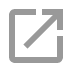 5
mins
Scenario 1
Read the scenario
Link to scenario
Facilitator note
The default workshop agenda plans for 2 scenarios. Guidance for choosing the most relevant ones in the facilitator guide.
People + AI Guidebook
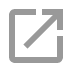 Delete this note
5
mins
Scenario 1.1
Your answer here
List a few pieces of information in this explanation.
Facilitator note
This is the first interactive slide. Participants in your workshop will literally write their answers to the question here.
People + AI Guidebook
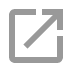 Delete this note
5
mins
Scenario 1.1
Your answer here
What information on your list is meaningful, appropriate, and timely for a driver who has just entered the car for the first time?
People + AI Guidebook
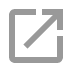 5
mins
Scenario 1.1
Your answer here
What information on your list is useful every time the driver gets into the car?
People + AI Guidebook
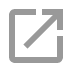 5
mins
Scenario 1.1
Your answer here
Do you think this is a good explanation? Why orwhy not?
People + AI Guidebook
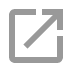 5
mins
Scenario 1.2
Your answer here
Are these good explanations of the identification failures? 
If not, why not?
People + AI Guidebook
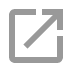 5
mins
Scenario 1.2
Your answer here
Discuss some approaches for more helpful explanations.
People + AI Guidebook
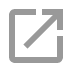 5
mins
Scenario 1.2
Your answer here
In situations where the Model-U does not successfully identify a registered driver, what mechanism should be provided so they can start their car and how should it be communicated to them?
People + AI Guidebook
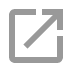 5
mins
Scenario 1
Your answer here
Apply back to your product:

How does your evaluation of good explanations here make you think about what aspects of your product need to be explained the first time vs every time?
People + AI Guidebook
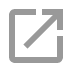 5
mins
Scenario 2
Read the scenario
Link to scenario
People + AI Guidebook
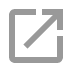 5
mins
Scenario 2
Your answer here
Is the explanation a good fit for the driver’s situation? Why or why not?
People + AI Guidebook
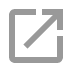 5
mins
Scenario 2
Your answer here
What information does Olivia need at the moment she considers the self-driving option,and why?
People + AI Guidebook
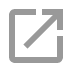 5
mins
Scenario 2
Your answer here
Which information could be provided to Olivia at a different time instead, and how could it be presentedto her?
People + AI Guidebook
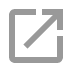 5
mins
Scenario 2
Your answer here
How should Intelligent Engines respond to Olivia, and what actions should it take based on her complaint?
People + AI Guidebook
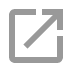 5
mins
Scenario 2
Your answer here
Apply back to your product:

Can you identify some explanations (or other information) that your product is providing at an inappropriate moment in time?

How could this be improved?
People + AI Guidebook
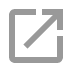 5
mins
Scenario 3
Read the scenario
Link to scenario
People + AI Guidebook
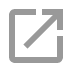 5
mins
Scenario 3
Your answer here
If Richard answers “Yes”, how should the music review feature work since he is driving?
People + AI Guidebook
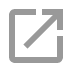 5
mins
Scenario 3
Your answer here
How should the music review feature work when the user is not driving?
People + AI Guidebook
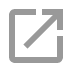 5
mins
Scenario 3
Your answer here
Does Richard understand enough about how the entertainment recommender system chooses songs? If not, what does he need to learn in order to meaningfullyinfluence it?
People + AI Guidebook
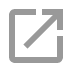 5
mins
Scenario 3
Your answer here
Apply back to your product:

How does Richard's experience with training the entertainment system apply to how (+ if and when) you might explain to users what your product is doing and whether the user has any control
over it?
People + AI Guidebook
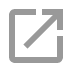 5
mins
Scenario 4
Read the scenario
Link to scenario
People + AI Guidebook
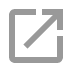 5
mins
Scenario 4.1
Your answer here
How should a minor accident be explained to both drivers and their insurance companies?
People + AI Guidebook
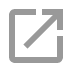 5
mins
Scenario 4.1
Your answer here
At this point in time, what responsibility does the company have to investigate and act on the concerns raised on social media?
People + AI Guidebook
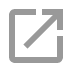 5
mins
Scenario 4.1
Your answer here
What information should Intelligent Engines share publicly about how they are handling the situation?
People + AI Guidebook
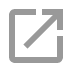 5
mins
Scenario 4.2
Your answer here
Many AI systems can be vulnerable to adversarial attacks, even if their foreseeable likelihood is small enough to passregulatory scrutiny. 
How can a remote chance of being subjected to a malicious and adversarial attack by third parties be explained to the owners or prospective buyers of the Model-U?
People + AI Guidebook
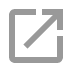 5
mins
Scenario 4.2
Your answer here
What should the team explore in their audit? What information from the audit should they explain in an external facing audit report?
People + AI Guidebook
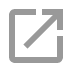 5
mins
Scenario 4
Your answer here
Apply back to your product:

How might someone use your system in an unintended or adversarial way? How might you prevent this? 

What obligation do you have to your users when this happens?
People + AI Guidebook
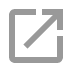 5
mins
Scenario 5
Read the scenario
Link to scenario
People + AI Guidebook
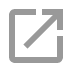 5
mins
Scenario 5.1
Choose one character per participant, and discuss:

Which data or information you may need to support your positions or concerns?

Which data or information is likely to be most meaningful in making a decision about which roads the Model-U can drive on?
Your answer here
People + AI Guidebook
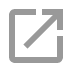 5
mins
Scenario 5.2
From the point of view of Intelligent Engines, which information requested by community members in the previous question can Intelligent Engines provide? 

Are there any limitations that make it difficult or undesirable for a corporation to provide this information?
Your answer here
People + AI Guidebook
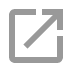 5
mins
Scenario 5.3
What would the community (and especially your character) need to know on an ongoing basis to evaluate the effectiveness of the policy about which roads the Model-U can drive on?
Your answer here
People + AI Guidebook
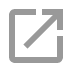 5
mins
Scenario 5
Your answer here
Apply back to your product:

Can you think of some equivalent unforeseen problem with your product analogous to traffic in rural towns?

If your product is extremely successful, what problems might it cause?
People + AI Guidebook
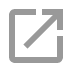 Break
15 minutes / Back at 10:45
Critical moments
Goal
Uncover potential user problems during key touchpoints in your user’s journey within the scope of your challenge statement.

Instructions
Discuss the key moments in your product where ML-based problems may occur. (These key moments were chosen by your facilitator.)
Document user problems on your sticky notes as you discuss.
Facilitator note
You will need to choose up to 5 critical product moments to focus on. More info on the next slide and in the facilitator guide companion doc.
People + AI Guidebook
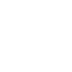 Delete this note
Setup
Quick description

Quick description


Quick description


Quick description


Quick description
Explaining the thing during onboarding
Critical moments
Critical moment
These are critical places or moments in your product where trust can be gained or lost. They are typically places where the user interacts with your ML algorithm — recommendations delivered, explanations, confidence scores, errors, etc.
5 critical moments have been chosen by your facilitator to focus in on for your workshop. They should fall within the scope of your challenge statement.
Critical moment
Critical moment
Facilitator note
Fill out this slide in advance of the workshop. Present these moments to your team using this and the following slide.
Critical moment
People + AI Guidebook
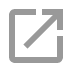 Delete this note
Critical moments
Name of critical moment 1
Critical moment 1 description
Insert a screenshot of the critical moment here.
Facilitator note
Fill out this slide with information about your critical product moment. 

Duplicate for each one.
People + AI Guidebook
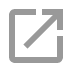 Delete this note
Opportunity statements
Goal
Turn your critical moments into opportunities for solving user problems. 

Instructions
For each critical moment, write a problem statement in the voice of the user.
Identify relevant patterns in the People + AI Guidebook to solve user problems.
Facilitator note
From this point, divide the team into groups for each of your critical moments. One person or sub-group per moment.
People + AI Guidebook
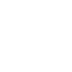 Delete this note
Setup
Opportunity statements
Example critical moments and user problems
Onboarding new users into our product
Step 1: Write in the voice of the user
Opting in to personalization flow
I am not sure what this product can help me with and I’m afraid to keep pressing buttons to find out.
I don’t want to feel like I’m being manipulated, but I don’t want to be distracted by a bunch of irrelevant explanations either.
Correcting errors in our automated system
For each critical moment, document a problem framed in the voice of the user. This should encapsulate the user’s thoughts and feelings in this moment relative to your AI system. 
Write the statement on the slide below.
I’m worried about spending too much time correcting the AI that I might has well have done this manually.
People + AI Guidebook
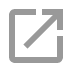 Setup
Opportunity statements
Step 2: Find relevant patterns
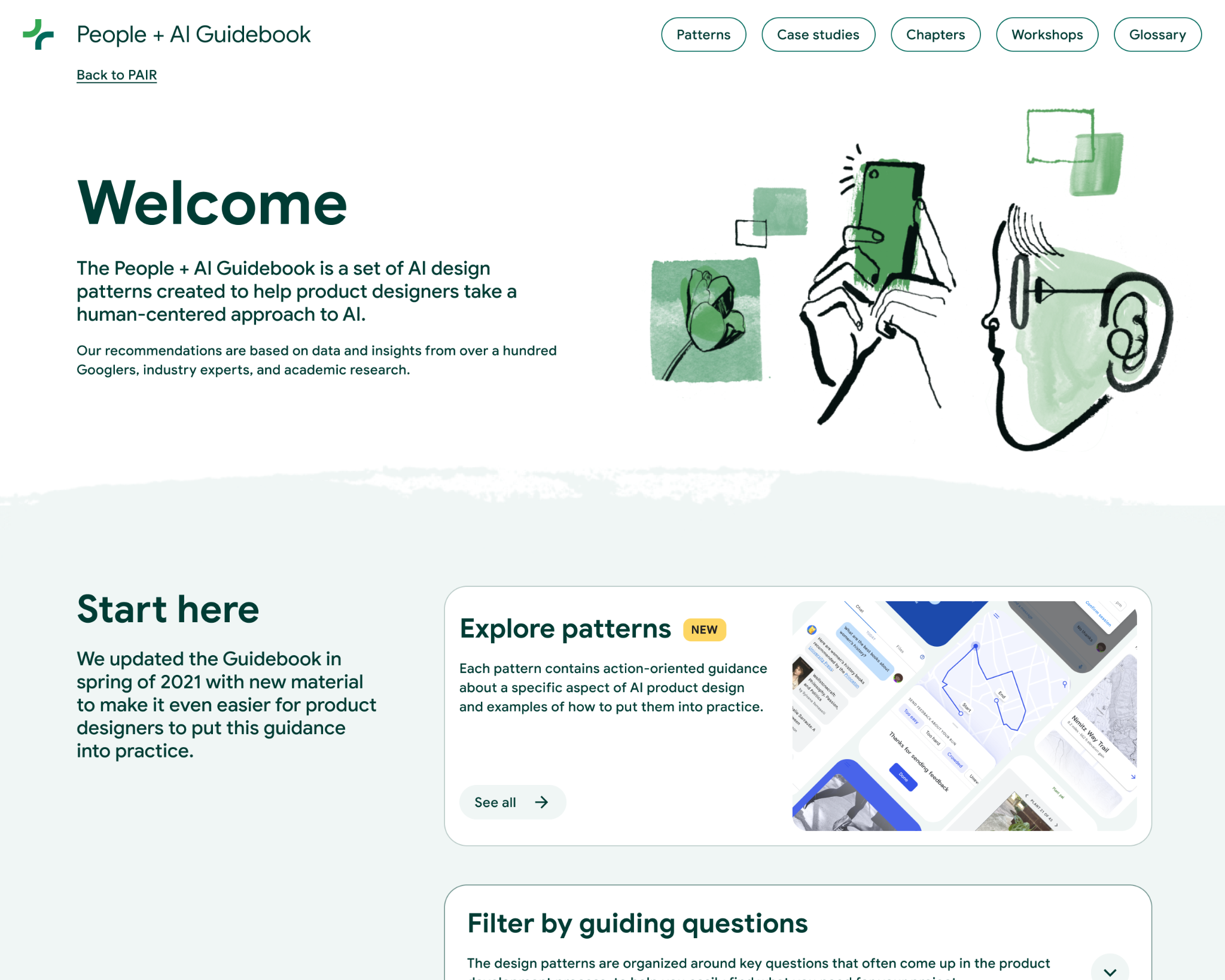 Divide into groups for as many critical moments as you have.

Look at the patterns in the People + AI Guidebook and identify any that are relevant to your question + critical moment. 

Paste the relevant patterns in your opportunity statement on the slide below.
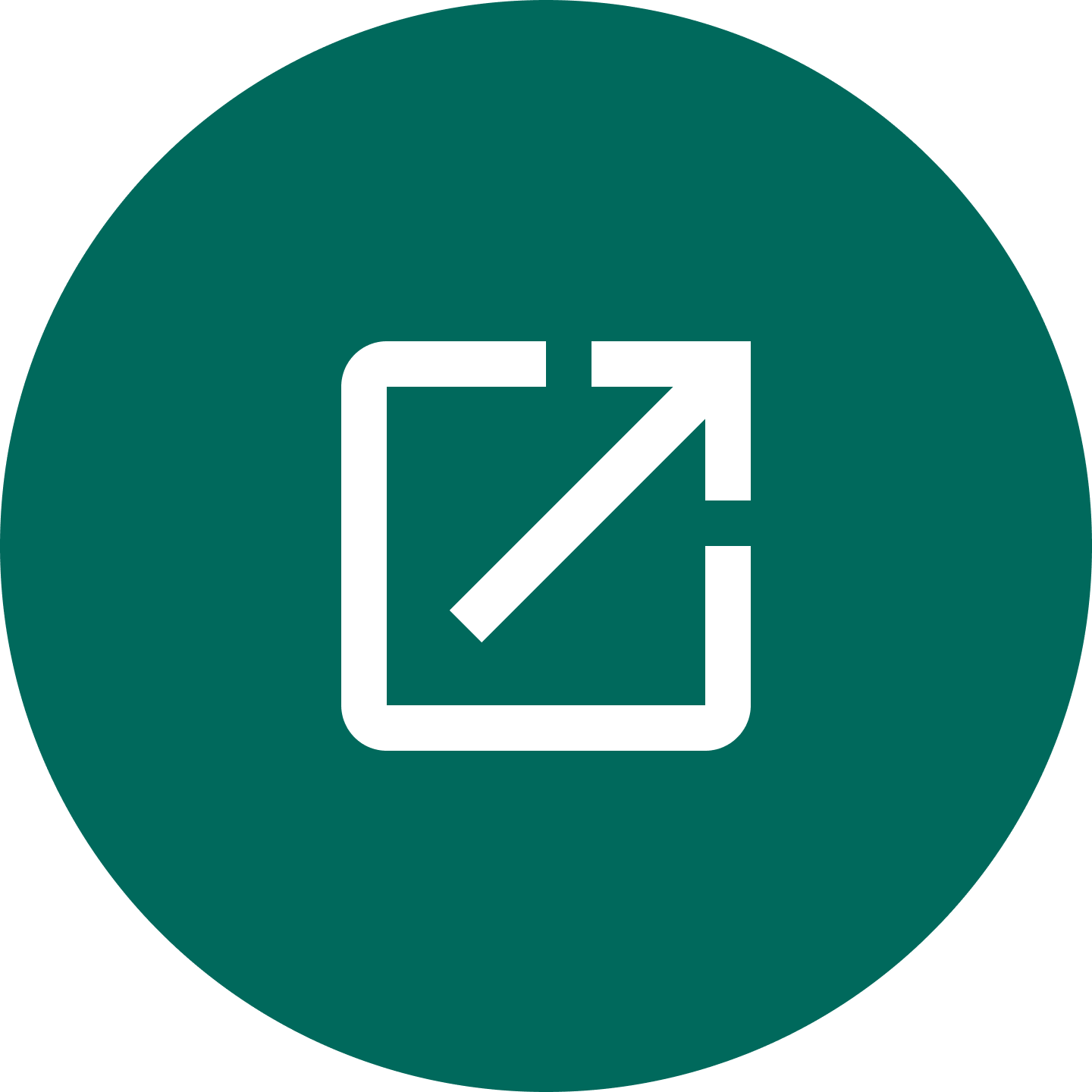 People + AI Guidebook
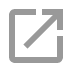 30
mins
Opportunity statements
Paste your criticalmoment 1 label here
Write a statement that frames your problem relative to the critical moment. Write the statement in the voice of the user.
E.g. “I assume this app is all I need to venture into the woods and know what is safe to eat.”
Facilitator note
There’s one of these slides for each critical moment. Add or delete as needed.
People + AI Guidebook
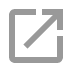 Delete this note
30
mins
Opportunity statements
Paste your criticalmoment  2 label here
Write a statement that frames your problem relative to the critical moment. Write the statement in the voice of the user.
E.g. “I assume this app is all I need to venture into the woods and know what is safe to eat.”
People + AI Guidebook
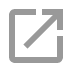 30
mins
Opportunity statements
Paste your criticalmoment 3  label here
Write a statement that frames your problem relative to the critical moment. Write the statement in the voice of the user.
E.g. “I assume this app is all I need to venture into the woods and know what is safe to eat.”
People + AI Guidebook
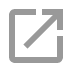 30
mins
Opportunity statements
Paste your criticalmoment 4  label here
Write a statement that frames your problem relative to the critical moment. Write the statement in the voice of the user.
E.g. “I assume this app is all I need to venture into the woods and know what is safe to eat.”
People + AI Guidebook
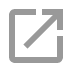 30
mins
Opportunity statements
Paste your criticalmoment 5 label here
Write a statement that frames your problem relative to the critical moment. Write the statement in the voice of the user.
E.g. “I assume this app is all I need to venture into the woods and know what is safe to eat.”
People + AI Guidebook
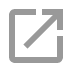 Break
15 minutes / Back at 12:15
People + AI Guidebook
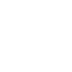 Share and wrap up
Goal
Review and choose which opportunity statements you’ll focus on in day 2.

Instructions
Share the opportunity statements you created with the large group.
Discuss and choose which one(s) to focus on in day 2.
Facilitator note
Pick one opportunity statement to focus on or one per small group. Vote or discuss to determine which one(s).

This means leaving some of your opportunity statements and  critical moments behind. Prioritize based on your product and the makeup of your workshop group.
People + AI Guidebook
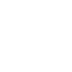 Delete this note
End of day 1
Back at 9:00am tomorrow
People + AI Guidebook
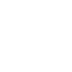 Welcome to day 2!
People + AI Guidebook
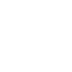 Our challenge
Challenge statement goes here
Facilitator note
This is a reminder of the challenge statement at the beginning of day 2. Just copy/paste from slide 4.
People + AI Guidebook
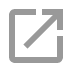 Delete this note
Opportunity statements
Paste opportunity statement(s) here
Facilitator note
Paste the slides for your chosen opportunity statements here as a refresher from Day 1.
People + AI Guidebook
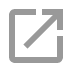 Delete this note
Agenda overview
Day 1
Day 2
Understand

Case studies
Critical moments
Define

Opportunitystatements
Sketch

Errors
Explainability
AI onboarding
Trust calibration
Controls
Feedback
Data headlines
Decide

Review questions
Prototype & validate
On your own
Facilitator note
Feel free to modify this to suit the needs of your workshop.
People + AI Guidebook
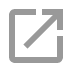 Delete this note
Day 1 agenda
Morning
Afternoon
9:00	Arrival & review opportunity statements

9:15	Errors audit

10:00	Break

10:10	Explainability audit

10:50	AI Onboarding

11:30	Break/Stretch

11:35	Trust calibration

12:00	Lunch break
1:00	Controls audit

1:30	Feedback audit

2:00	Break

2:10	Dataset checklist

2:30	Review questions

3:00	Share with group and next steps

3:30	End of workshop
Facilitator note
Feel free to modify this to suit the needs of your workshop.
People + AI Guidebook
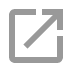 Delete this note
Errors audit
Goal
Develop plans for preventing and mitigating user harm caused by errors in your system.

Instructions
Follow the worksheet to document errors and user harms.
Write mitigation and prevention plans for each error.
Facilitator note
Note that this and all remaining activities assume the whole group is focusing on one opportunity statement. Duplicate the activities as needed for any sub-groups.
People + AI Guidebook
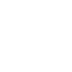 Delete this note
Setup
Errors audit
Pattern considerations
What could go wrong?
Be accountable for your errors Understand the types of errors users might encounter and have a plan for resolving.

Give control back to users when automation failsGive your users a way to move forward even when the system fails or offers poor quality output.

Let users supervise automationUnderstand the types of errors users might encounter and have a plan for resolving.
Follow the prompts on the slides below to identify harms that could be caused by use of your system: whether by explicit error, wrong predictions, or unintended or malicious usage.
How do I support users when something goes wrong?
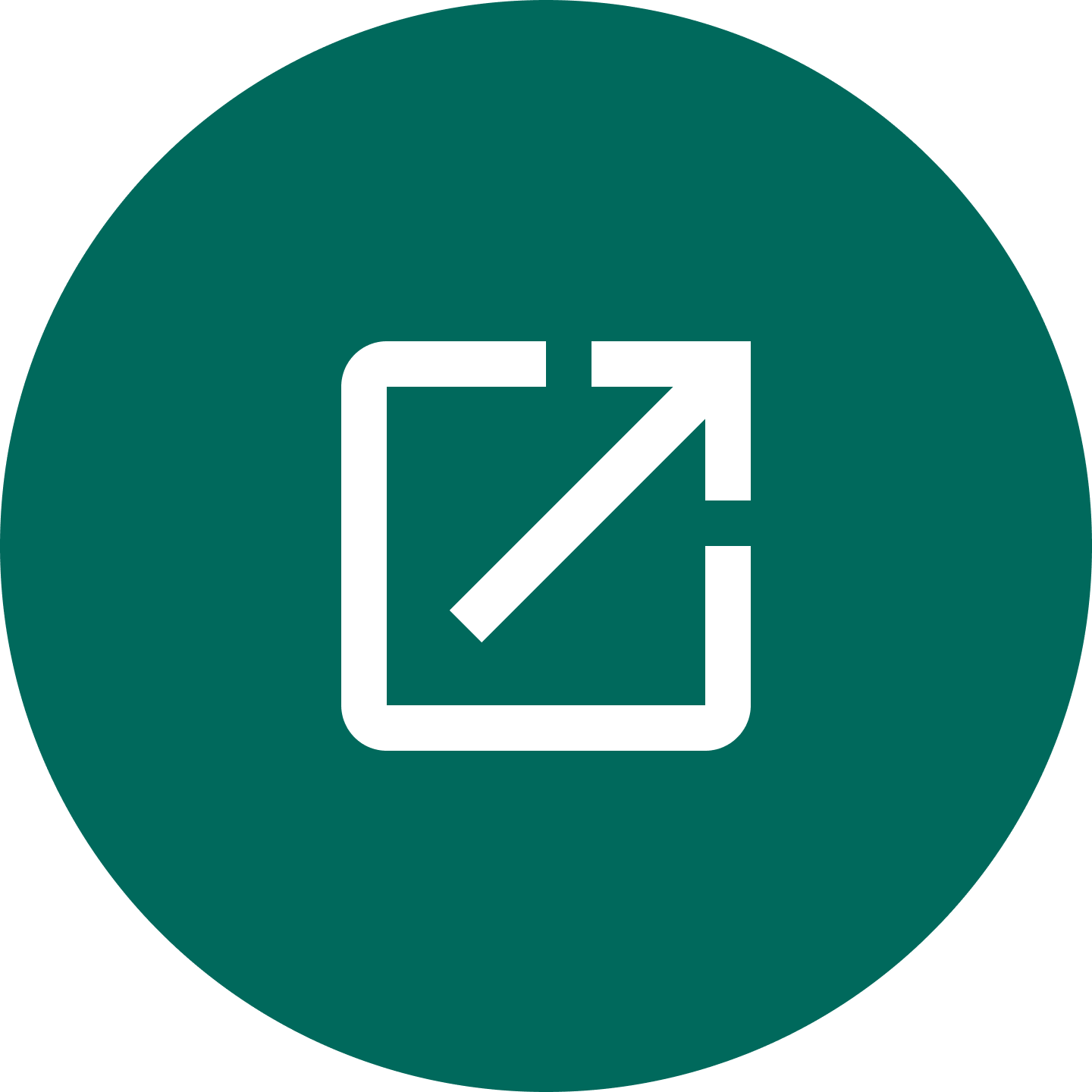 People + AI Guidebook
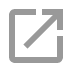 Setup
Describe errors at the right level
✖
System’s answer doesn’t fit the context.
Too vague
✔︎
Misunderstands speech due to accent and environmental noise.
Just right
✖
Doesn’t know when garbage day is for one block in my neighborhood
Too specific
People + AI Guidebook
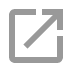 10
mins
Errors audit
What is the harm caused?
What error(s) can occur duringthis critical moment?
What user groups are impacted by the error?
Example: System misunderstands speech due to accent and environmental noise.
All/Novice/Expert/Underserved/Etc
Time/Hassle/Financial/Safety/Etc
Error
Consequence(s)
All/Novice/Expert/Underserved/Etc
Error
All/Novice/Expert/Underserved/Etc
Consequence(s)
Facilitator note
Error
All/Novice/Expert/Underserved/Etc
Consequence(s)
Consider giving each participant one row to work in and then share back to the rest of the group.
People + AI Guidebook
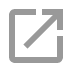 Delete this note
10
mins
Errors audit
What error(s) can occur duringthis moment?Copy/paste these from previous slide
How do we prevent this error from happening?
What do we do when (not if) it does occur?
Error
Prevention plan
Recovery plan
Error
Prevention plan
Recovery plan
Error
Prevention plan
Recovery plan
Error
Prevention plan
Recovery plan
People + AI Guidebook
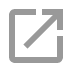 Setup
Errors audit
Examples
Put it all together
Broken automationAutomation that fails costs users time, hassle, and unplanned working time. In high confidence scenarios that fail anyway, we’ll provide users with system credit for lost time.

Bad recommendationsIn business settings, adopting a bad recommendation causes lost reputation and trust by colleagues and/or clients. We’ll make sure all recommendations are reversible to correct any issues they might cause.

MisidentificationClassifying users can fail by singling out some individuals or letting others fall through the cracks. We’ll have accountable humans there to address case by case issues when the system fails.
On the following slide(s), write a holistic plan for addressing each of the errors you listed out above. Consolidate and synthesize as needed.

Duplicate the slide for as many errors as you want to document.
People + AI Guidebook
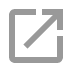 10
mins
Errors mitigation plan
In {critical product moment}, {specific error} can impact {impacted user group}.

To prevent this error, we will {error prevention strategy}. When the error does occur, we will help our users by {error recovery strategy}.
People + AI Guidebook
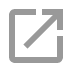 Break
10 minutes / Back at 10:10
People + AI Guidebook
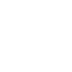 Explainability audit
Goal
Find gaps in your current explanations and write new ones that better support your users.

Instructions
For each opportunity statement, answer questions to analyze that moment.
Write new explanations to help your users.
People + AI Guidebook
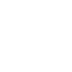 Setup
Explainability audit
Overview
Audit overview
1. User mindsetWho are your users and what state of mind are they in when they see explanations in this critical moment?

2. Explanation evaluationWhat are the pieces of info being provided in your current explanations and are they adequate?

3. User actionsHow actionable are your explanations for the user? Are there steps they can take afterward?

4. Explanation strategyUse the answers to the above questions to write new explanations for your product.
In this activity, you will follow the prompts through a set of questions that evaluate your current system explanations and write new ones.
How do I explain my AI system to users?
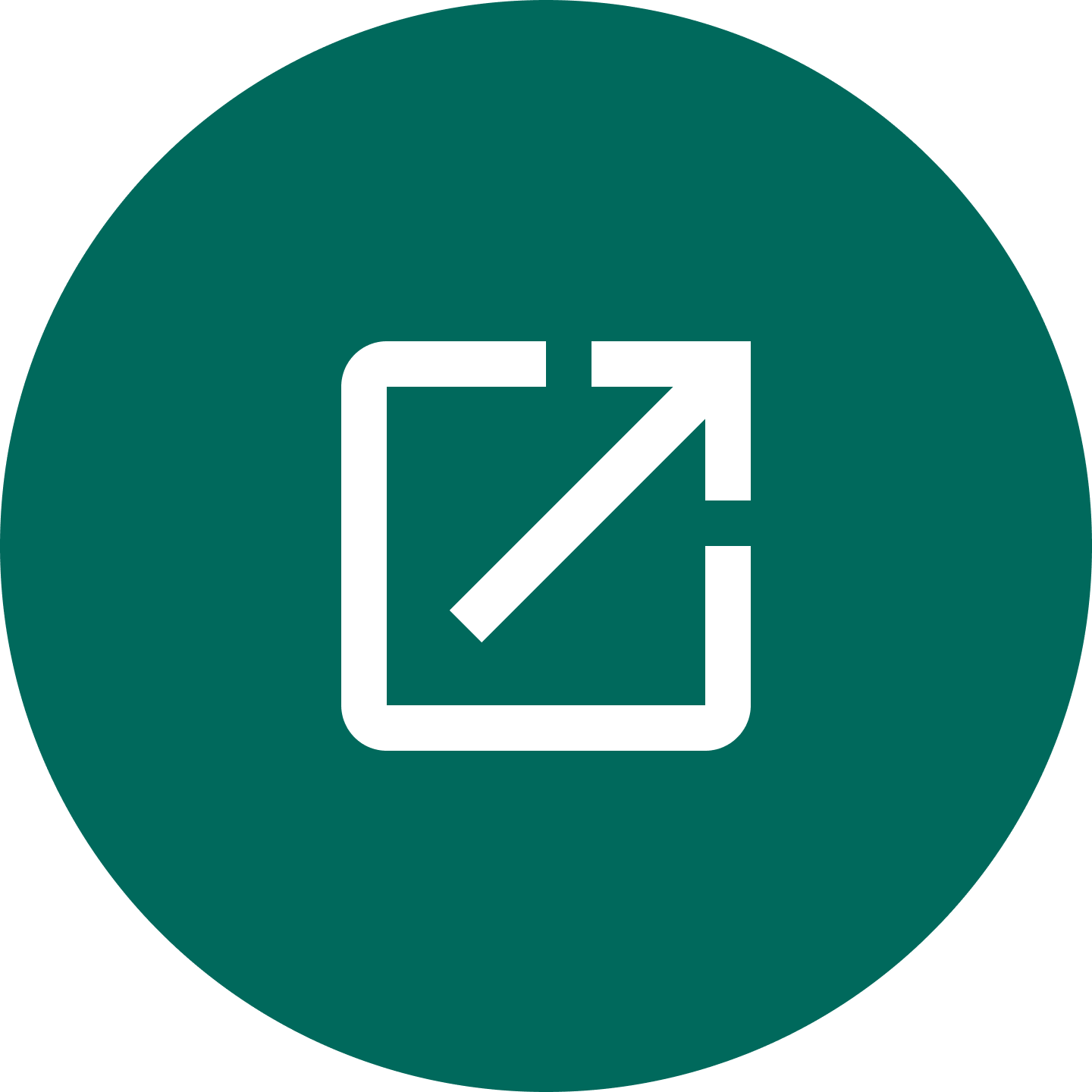 People + AI Guidebook
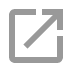 5
mins
Explainability audit: User mindset
What types of users see this critical moment?Your answer here. (E.g. All / Novice / Expert / Low-usage / Underserved / Etc.)


User’s state of mind in this moment?
😄/😟/😡/😬/😅/😒/🤔/😮

What is the user’s goal in this moment?Your answer here
Where is the user just before this moment?
Screenshot ofprevious moment
Does the user know what to do next?Your answer here
Facilitator note
Consider dividing up and having each person fill out this activity for each opportunity statement you are focusing on.
People + AI Guidebook
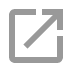 Delete this note
5
mins
Explainability audit: Explanation evaluation
What key info does any existing explanation provide?
Your answer here


What other information could be provided?
Your answer here
Should additional info be added here, or elsewhere in the system?
Your answer here
People + AI Guidebook
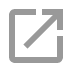 5
mins
Explainability audit: User actions
What actions are available to the user? Are they clear?
Your answer here


If a user believes your system’s prediction is wrong, what can they do?
Your answer here
If a user is unhappy with this decision, what are they likely do first?
Your answer here
People + AI Guidebook
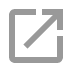 Setup
Explainability audit
Pattern considerations
Write new explanations
Optimize for understanding, not completeness“This is most likely a sword plant, because of its dark green color and pointy shape.”

Determine how to show model confidence“87% confidence this is Sword plant”
“This is most likely a wand plant, whisk plant, or bottle plant.”

Go beyond in-the-moment explanations“Our system is trained by humans looking at thousands of pictures of common houseplants and labeling them by their type, color, and shape. The system uses this data to make statistical inferences (good guesses) to identify the plants you see.”
After scrutinizing the existing explanation, on the following slide write out new information you want to provide. Duplicate the slide as needed.
How do I explain my AI system to users?
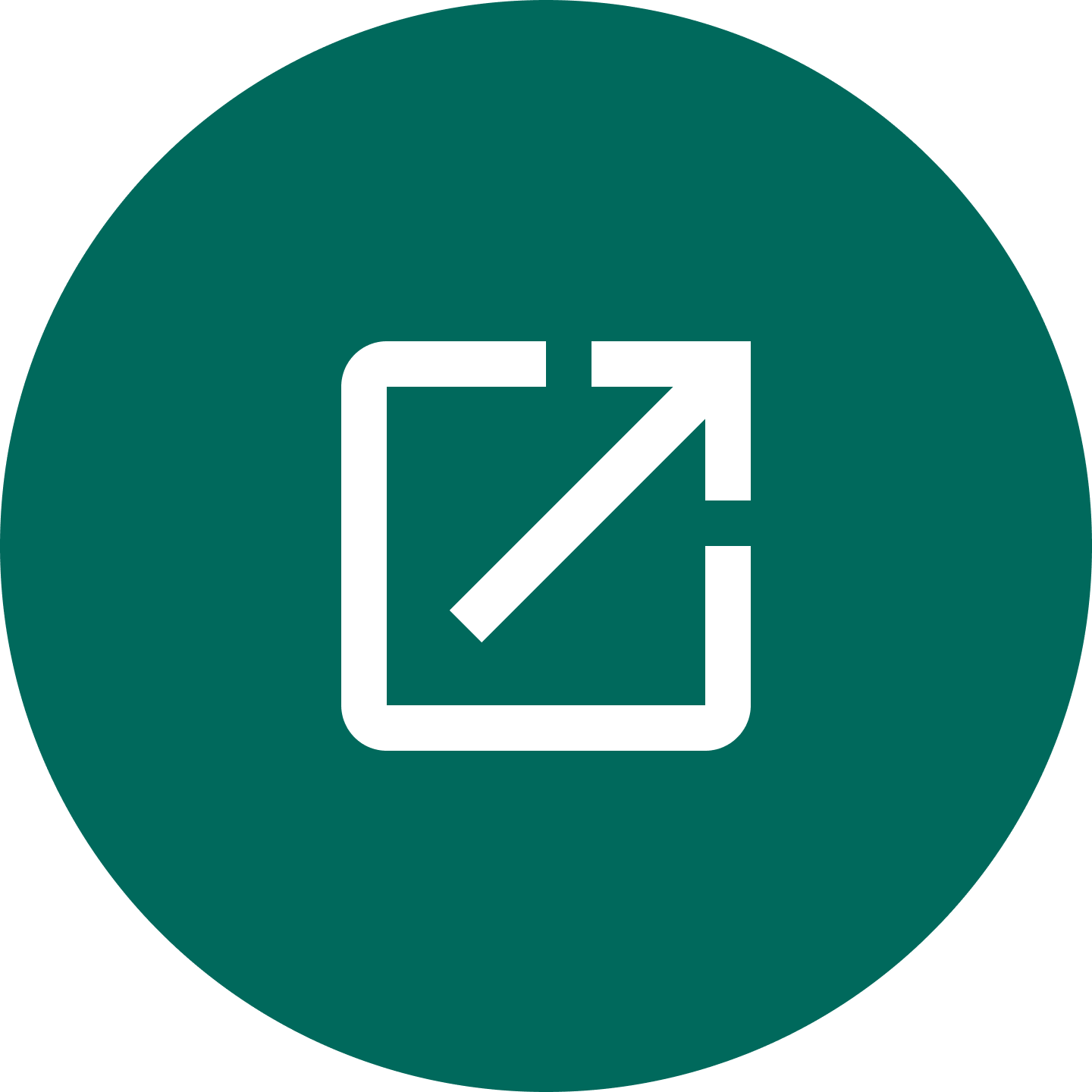 People + AI Guidebook
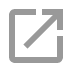 15
mins
Explanation strategy
In the moment explanations
Your answer here


Explanations elsewhere in the product
Your answer here


Explanations outside the product
Your answer here
In the moment explanations
Your answer here


Explanations elsewhere in the product
Your answer here


Explanations outside the product
Your answer here
People + AI Guidebook
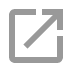 AI Onboarding
Goal
Consider your system relative to a human performing the same tasks. Then work through how you’ll present information on those terms back to your users.

Instructions
Work through the set of questions regarding the strengths, weaknesses, and “weirdness” of your AI.
You’ll frame the answers to your questions in terms of human mental models.
People + AI Guidebook
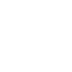 Setup
AI Onboarding
Pattern considerations
Introducing new AI features
Explain the benefit, not the technologyHelp users understand your product’s capabilities rather than what’s under the hood.

Anchor on familiarityAs you onboard users to a new AI-driven product or feature, guide them with familiar touchpoints.

Make it safe to exploreLet users test drive the system with easily reversible actions.

Automate in phasesProgressively increase automation under user guidance.
Introducing users to fundamentally new features can be tricky.
These patterns from the Guidebook can help you explore this topic.
How do I onboard users to new AI features?
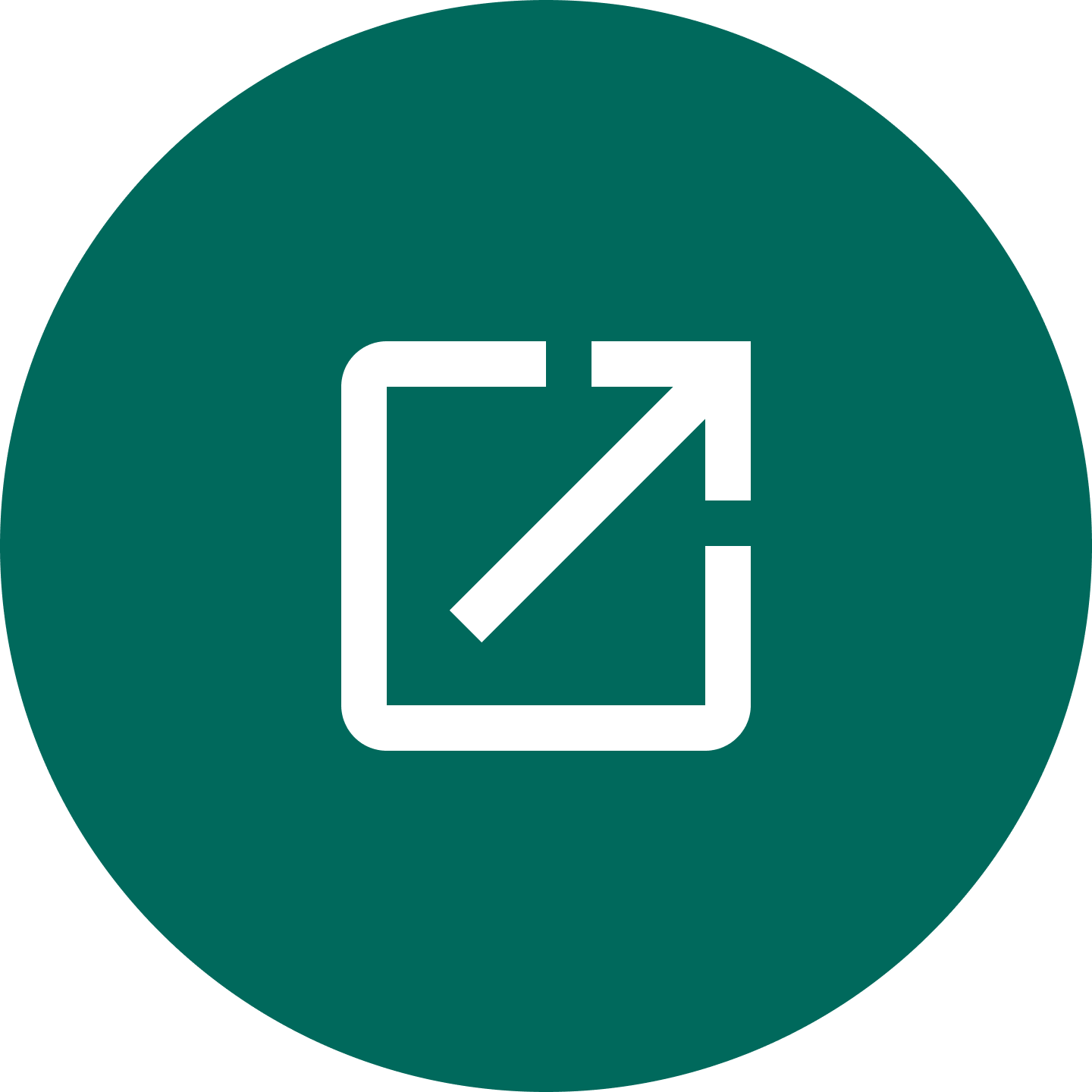 People + AI Guidebook
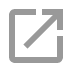 Setup
AI Onboarding
What is onboarding?
Onboarding humans in human terms
Onboarding is the process of teaching users how to partner with an AI, rather than simply presenting AI information.





In this activity, you’ll create your product onboarding in these 4 areas:
Expected benefits
Strengths & weaknesses
AI “weirdness”
Tips for users
What’s the best way to partner with you?
👩‍💼
I can help you with _____, but sometimes I struggle with _____.
This exercise helps you frame the features in terms of humanmental models.
🤖
People + AI Guidebook
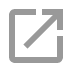 5
mins
AI Onboarding: Expected Benefits
In what way is the AI in your product intended to benefit the user?
E.g. Accuracy, efficiency, consistency, up-level an ability, meaningfulness of work
It can help you because....(your answer here)
Which human weaknesses (if any) is it intended to address?
Humans may be limited in their ability to...(your answer here)
People + AI Guidebook
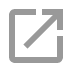 5
mins
AI Onboarding: Expected Benefits
When users are relying on another human for this task, what qualities do they care about when evaluating the human on a similar task?

E.g. If looking for book recommendations, what would a user expect another person to consider when recommending books?
Your answer here
People + AI Guidebook
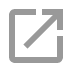 5
mins
AI Onboarding: Strengths & Weaknesses
Where does your model perform well relative to the human criteria you just described?
The model performs well at…(your answer here)
The model might struggle a bit on...(your answer here)
Where does it struggle?
People + AI Guidebook
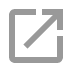 5
mins
AI Onboarding: Strengths & Weaknesses
What special cases (e.g. edge cases) would someone expect a human to be able to handle for this task?

E.g. When people give each other driving directions, they know to avoid roads under construction, steep hills, and bizarretraffic patterns.
Your answer here
People + AI Guidebook
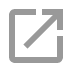 5
mins
AI Onboarding: Strengths & Weaknesses
Where does your model perform well in the special cases you described?
The model is really good at…(your answer here)
The model might struggle a bit on...(your answer here)
Where does it struggle?
People + AI Guidebook
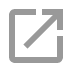 5
mins
AI Onboarding: Strengths & Weaknesses
What cases are “out of scope” for the model that a user might expect to from a human?

The model was not trained on particular kinds of data so there are no expectations of performance in those cases. 

E.g., the book recommender never “read” books from before 1900, so don’t expect classics in your recommendation set.
You might expect other humans to be able to handle….but the model...
People + AI Guidebook
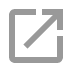 5
mins
AI Onboarding: AI “Weirdness”
In what ways does the model behave “weirdly” or differently from human ways of thinking? (aka, how is the “AI” brain different from the human brain?)

E.g. The story-writing model sometimes changes the main character’s name partway through the story. This is because the model learned from paragraph-long snippets, so it hasn’t “seen” plot lines with longer-term dependencies.
You might think that the model...but it may appear to act strangely by… This is because…(your answer here)
People + AI Guidebook
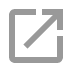 Setup
AI Onboarding
Examples
Synthesize critical info
Plant Pal
This is Plant Pal, and it can help you by identifying the safety of 400+ plants in the USA. It is unable to identify plants outside the US or make assertions about their safety.
It’s really great at understanding safety for adults, dogs, and cats, but it may struggle on safety for kids. It may sometimes appear to act strangely because it doesn’t identify the plants the same way humans do.

Run
This is Run, and it can help you by suggesting running routes in your area. It is unable to make recommendations based on uncommon health conditions.
It’s really great at choosing appropriate elevation gains, but it may struggle on knowing the safety level of sidewalks. It may sometimes appear to act strangely because its routes are based on mapping data so they might not look like obvious loops or out-and-backs.
From the content you generated above, summarize the most important points.
Think of these as onboarding screens you may insert at the beginning of the product journey or in specific critical moments.
Example of AI Onboarding in healthcare imaging
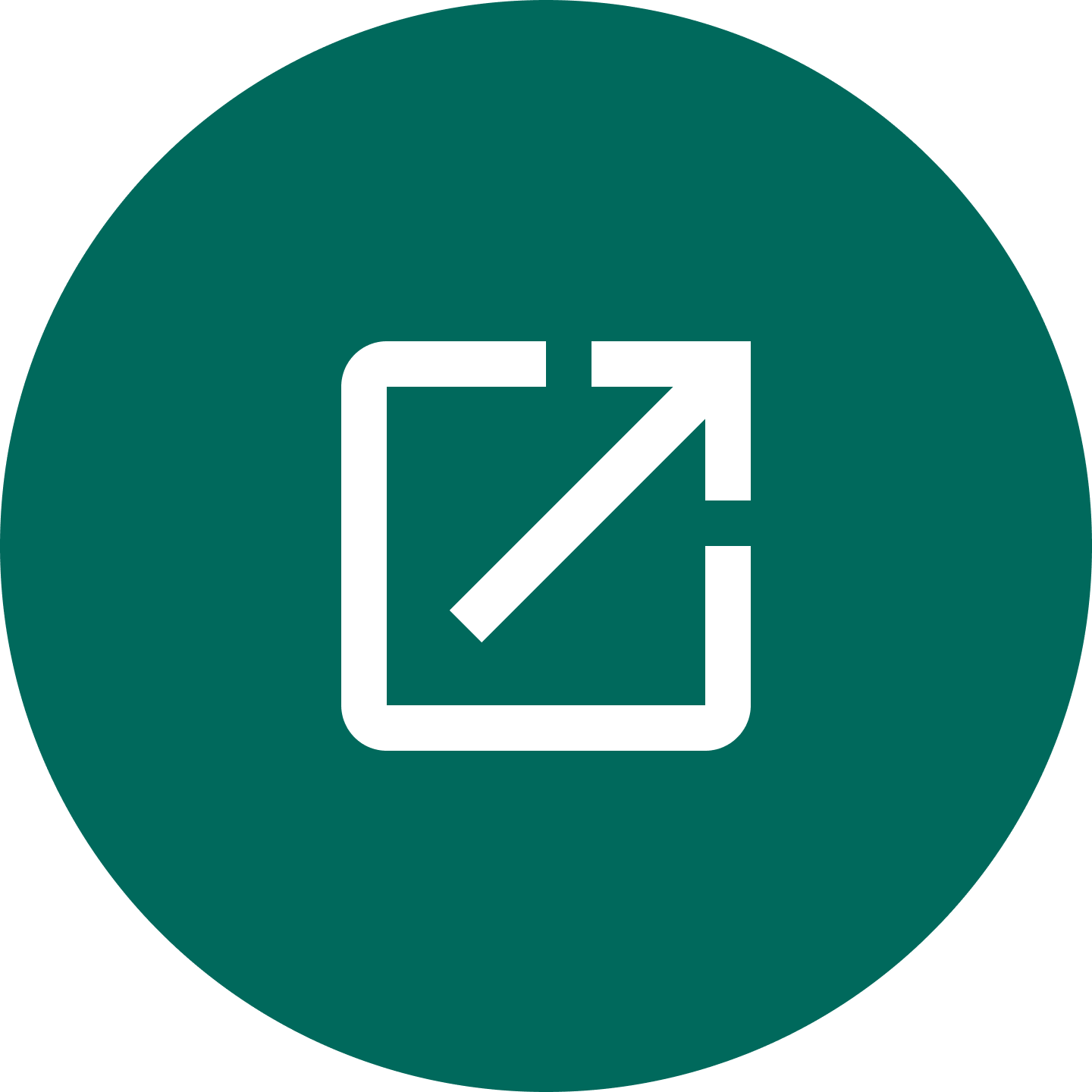 People + AI Guidebook
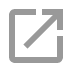 10
mins
Most critical onboarding information
Expected benefits
Strengths & limitations
This is {product/feature}, and it can help you by {main benefit}.
It’s really great at {special cases the model can handle}, but it may struggle on {special cases the model doesn’t handle yet}. 

It is unable to {out-of-scope areas}.
AI “Weirdness”
Tips for users
It may sometimes appear to act strangely by {“weirdness”}. This is because {explanation}.
Given these strengths and limitations, a good way of partnering with the model would be to rely on it more for {model’s strength areas} but rely on your own best judgment for {users’ strength areas}.
People + AI Guidebook
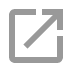 Quick break & stretch
5 minutes / Back at 11:35
People + AI Guidebook
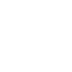 Trust calibration
Goal
Help your users calibrate their trust in your system by not under- or over-promising on whatyou can deliver.

Instructions
Plot issues that impact user trust in your system.
Develop a plan for addressing too much or too little trust in your system.
People + AI Guidebook
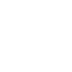 Setup
Trust calibration
Pattern considerations
Weighing trust factors
Set the right expectationsBe transparent with your users about what your AI-powered product can and cannot do.
Be transparent about privacy and data settingsFrom initial onboarding through ongoing use, continue to communicate about settings and permissions.
Add context from human sourcesHelp users appraise your recommendations with input from third-party sources.
Let users give feedbackGive users the opportunity for real-time teaching, feedback and error correction.
List factors that may cause users to have too much, not enough, or just the right amount of trust in the system.
Consider what previous knowledge the user is bringing to the table.
How do I help users build and calibrate trust in my product?
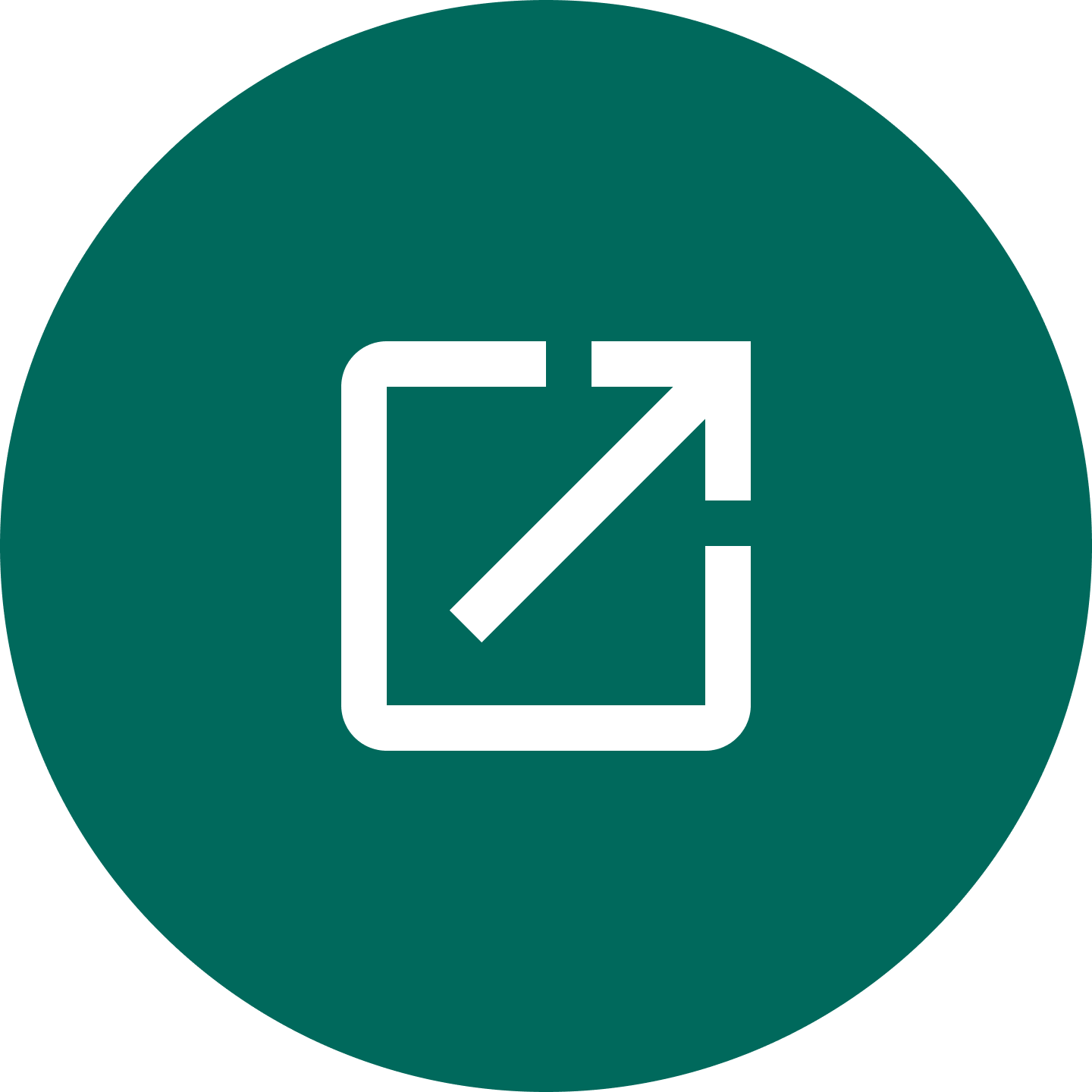 People + AI Guidebook
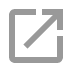 5
mins
Trust calibration
Trust factor
Trust factor
Trust factor
Example:User wastes time searching for additional info about an innocuous plant.
Example:User keeps away from a plant confidently  identified as unsafe,
Example:User doesn't double check before feeding plant to their child.
Not enough trust
Calibrated trust
Too much trust
People + AI Guidebook
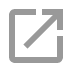 Setup
Trust calibration
Example
Plan for helping users calibrate
Under-trust factorUser wastes time searching for additional info about an innocuous plant identified by Plant Pal.
Calibration planOffer a “why we know this” option. And/or social proof that lets communities verify safe plants.

Over-trust factorA user doesn't double check Plant Pal’s recommendation before feeding a wild plant to their child.
Calibration planFor any low confidence result or if the “n-best” set of results includes potentially dangerous results, recommend the user get a 2nd opinion.
Copy the most extreme examples of too much or too little trust from the slide above to the following slide.
Follow the prompts on the slide to write a strategy for properly calibrating user trust in those moments.
Duplicate the slide as needed.
People + AI Guidebook
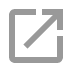 Example:User wastes time searching for additional info about aninnocuous plant.
10
mins
Trust calibration
How will you help people properly calibrate their trust in this moment?
Trust factors(Copy/paste labels from previous slide)
Did this situation result in too much or too little trust?
Too little
Offer a “why we know this” option. And/or social proof that lets communities verify safe plants.
Too much / Too little
User-facing intervention for calibrating trust
Too much / Too little
User-facing intervention for calibrating trust
Facilitator note
Too much / Too little
User-facing intervention for calibrating trust
Copy/paste your trust labels from the previous slide here.
People + AI Guidebook
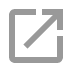 Delete this note
Lunch break
60 minutes / Back at 1:00
People + AI Guidebook
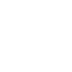 Controls audit
Goal
Develop new controls for users to maintain agency over your system.

Instructions
Plot your product’s critical moments according to risk.
Develop new controls for mitigating those risks.
People + AI Guidebook
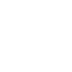 Setup
Controls audit
Pattern considerations
Expectation of control
Automate more when risk is lowConsider user trust and the stakes of the situation when determining how much to automate.
Let users supervise automationMaintaining control over automation helps users build comfort and correct when things go wrong.
Give control back to the user when automation failsGive your users a way to move forward even when the system fails or offers poor quality output.
Automate in phasesProgressively increase automation under user guidance.
Let users give feedbackGive users the opportunity for real-time teaching, feedback and error correction.
On the following slides, identify places where users need additional control based on the consequences of error if the system gets it wrong.
What's the right balance of user control and automation?
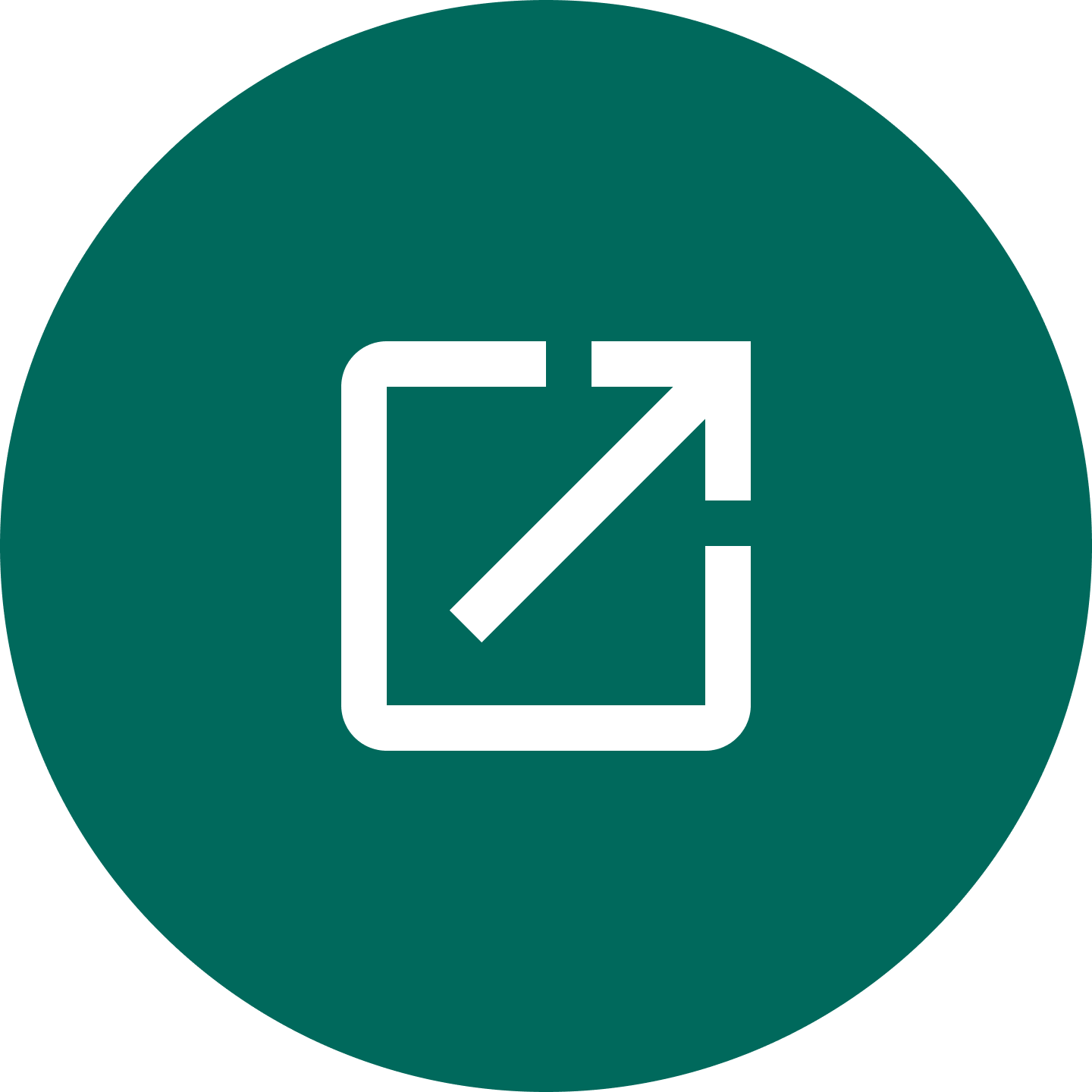 People + AI Guidebook
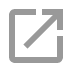 Example:Recommendation for today’s running route
10
mins
Controls audit
Predictions or decisions made by your system in this critical moment
How extreme is the consequence if something goes wrong in this moment?Consider your responses in the Errors Audit to guide your answers here.
Does the user have any control over the system in this moment?
Yes, can accept/reject.
Medium — Route may be inappropriate for user’s fitness level
Yes/No
Low/Medium/High
Yes/No
Low/Medium/High
Facilitator note
Yes/No
Low/Medium/High
Copy/paste your prediction labels from the previous slide here.
People + AI Guidebook
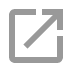 Delete this note
Example:Recommendation for today’s running route
10
mins
Controls audit
Predictions or decisions made by your system in this critical moment
If not, what type of control might be better suited?
Is the existing control adequate to address concern of user harm?
No. No ability to replace the recommendation or set preferences for new ones.
User can update preferences on the fly and get a new recommendation that’s more appropriate.
Yes/No. Why?
Description of adequate control
Yes/No. Why?
Description of adequate control
Facilitator note
Yes/No. Why?
Description of adequate control
Copy/paste your prediction labels from the previous slide here.
People + AI Guidebook
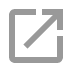 Delete this note
Feedback audit
Goal
Develop a plan for implicit and explicit user feedback to guide your system.

Instructions
List out all of your product’s existing and potential feedback mechanisms.
Create a plan for adding needed feedback where it doesn’t yet exist.
People + AI Guidebook
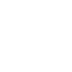 Setup
Feedback audit
Considerations
Gather feedback opportunities
Consult with engineers, designers, product counsel, and other stakeholders as needed to generate a truly comprehensive audit.

List out events and corresponding feedback opportunities that could provide data to improve the AI in your product. Cast a wide net and list as many as possible: App Store reviews, Twitter, email, call centers, push notifications, etc.

Duplicate the slides and add more rows as needed.
On the following slides, list out all existing and potential feedback mechanisms in your product.
What's the right balance of user control and automation?
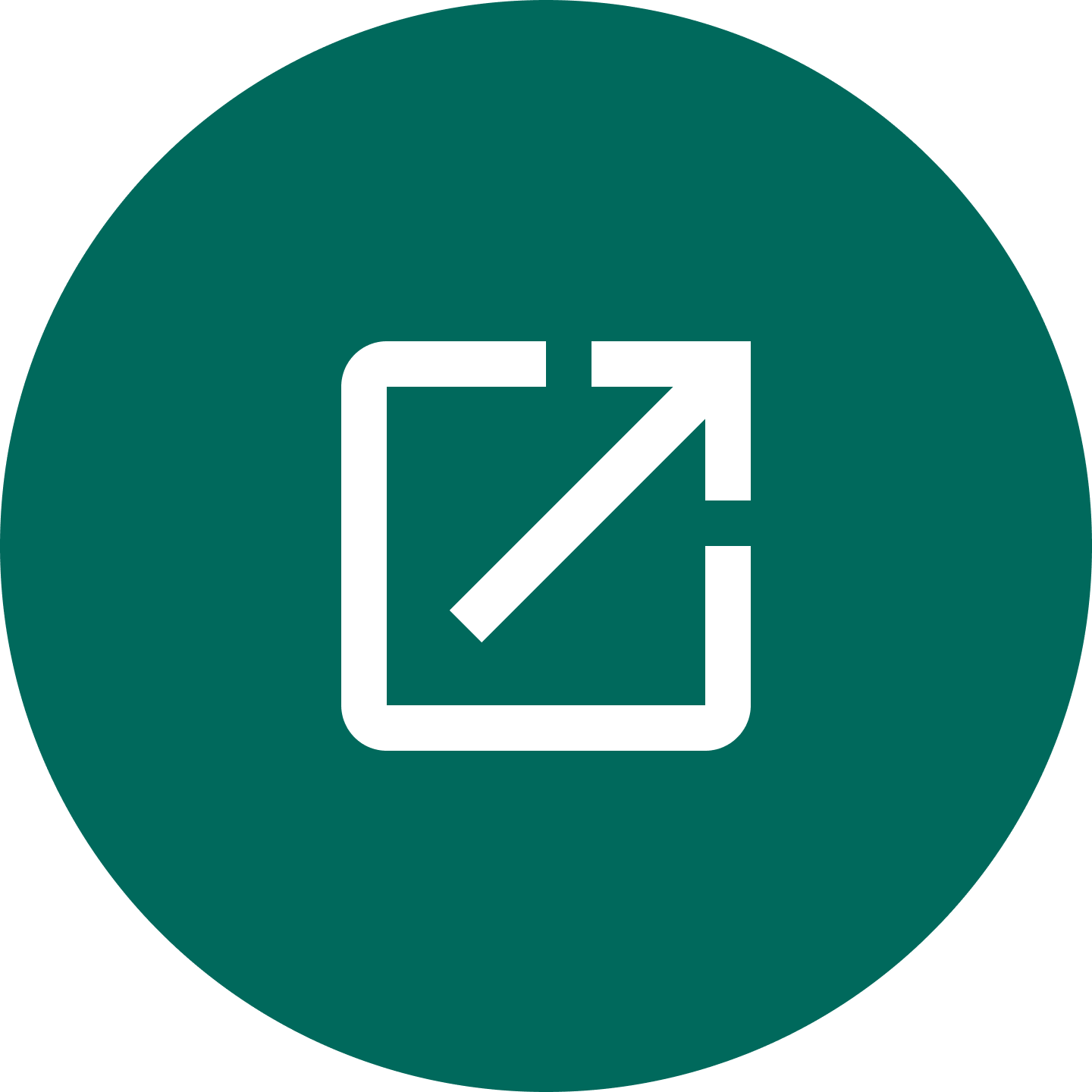 People + AI Guidebook
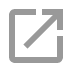 Example:User completes a
recommended recipe
10
mins
Feedback audit
If so, what is it? If not, what feedback could potentially be gathered?
User-driven interaction withthe system in this critical moment
Is there any user feedback gathered as part of this moment?
Yes, Explicit
User prompted to rate relevance of completed recipe
Yes/No, Implicit/Explicit
Existing or potential feedback
Yes/No, Implicit/Explicit
Existing or potential feedback
Facilitator note
Facilitator note
Yes/No, Implicit/Explicit
Existing or potential feedback
Copy/paste your interaction labels from the previous slide here.
People + AI Guidebook
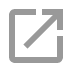 Delete this note
Delete this note
Example:User completes a
recommended recipe
10
mins
Feedback audit
How will your model or system change as a result of it?
User-driven interaction withthe system in this critical moment
What user groups are affected or benefit from this feedback?
Only those who mark recipes as completed, closer to power users
Recommendations become better and more personalized
All/Some, which ones?
System change
All/Some, which ones?
System change
Facilitator note
All/Some, which ones?
System change
Copy/paste your interaction labels from the previous slide here.
People + AI Guidebook
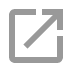 Delete this note
10
mins
Prioritized feedback opportunities
Copy and paste all of the opportunities to add new feedback mechanisms that represent the greatest impact on improving your system.
Duplicate this as needed.
How will your model or system change as a result of it?
What feedback can be gathered?
Potential feedback
System change
Potential feedback
System change
Potential feedback
System change
Potential feedback
System change
People + AI Guidebook
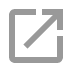 Break
10 minutes / Back at 2:10
People + AI Guidebook
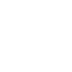 Data headlines
Goal
Develop a set of opportunities and concerns for your data collection, labeling, and maintenance practices.

Instructions
Write data headlines to spot problematic issues before they happen. Use these headlines to identify any data concerns.
Follow up with your engineering partners after the workshop.
People + AI Guidebook
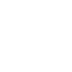 Setup
Data headlines
Guiding questions
Avoid data disasters
How do you get access to the data? Do you have permission?
What anonymization and/or aggregation techniques does your product use? 
What is the downstream, real-world effect of this model’s performance?
What data is missing that would adversely impact certain user groups?
Who are the humans involved collecting and/or labeling your data?
How are you compensating them for this critical work?
What risks are present for using data not originally intended for your use case?
Does your data reflect the real world? e.g. for image based systems does it include off center/blurry images?
On the following slides, write potential data headlines based on your current or potential data collection, labeling, and maintenance practices.
How do I responsibly build my dataset?
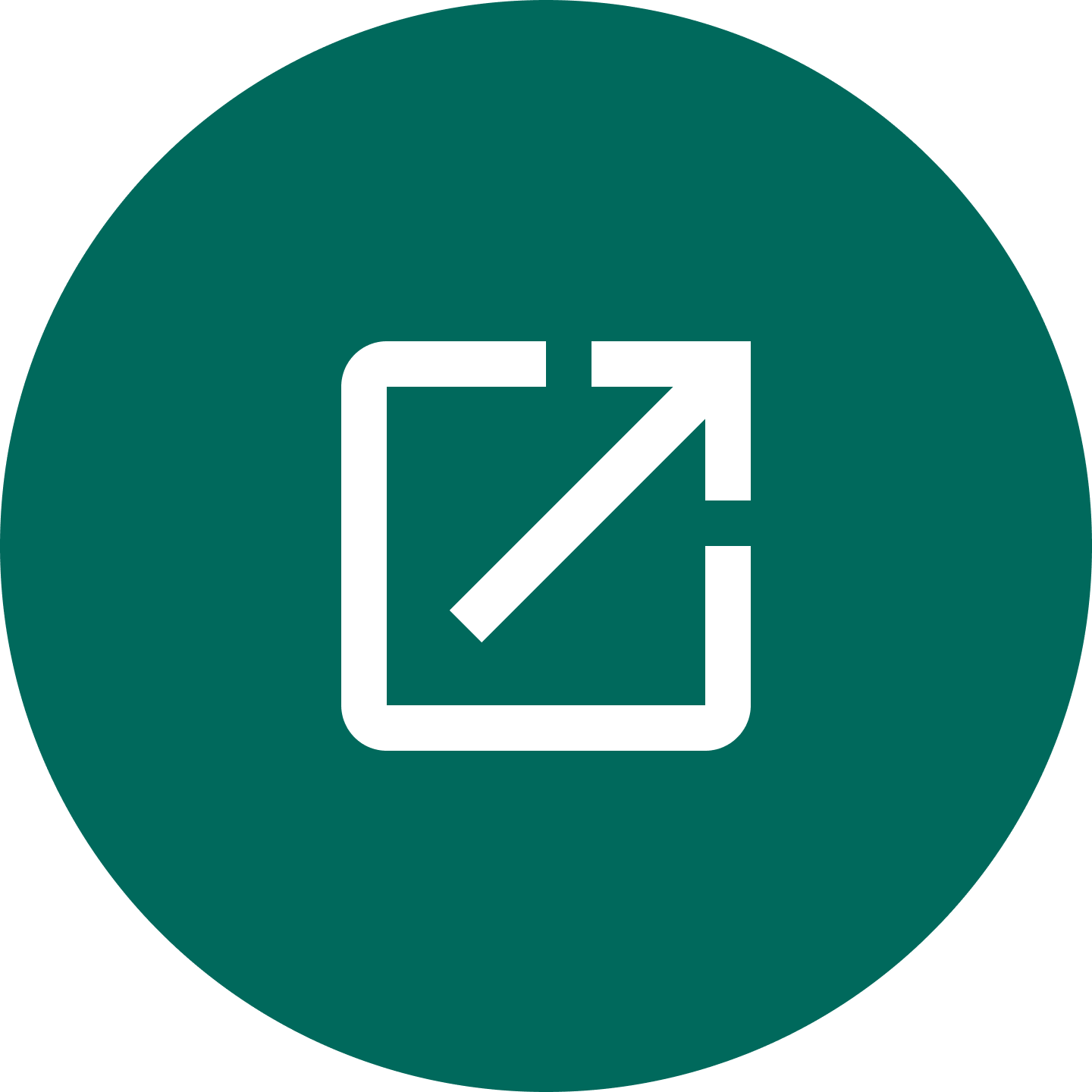 People + AI Guidebook
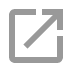 Data privacy
Data exclusion
Data ethics
Data fragility
Borrowed Data
Setup
Example Data Disaster Headlines
Users of Run app horrified to learn it uses gender data to recommend shorter routes for women.
Uproar over Run app’s lack of rural street data that excludes users outside of major cities.
Calls to boycott Run app over pressuring route labelers to test routes at night despite safety concerns.
Run app cancelled over faulty trail data  used from Parks Department without including wildlife encounter risks.
Run app down as team struggles to fix route recommendations impacted by recent flooding in New Orleans.
People + AI Guidebook
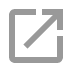 Data privacy
Data exclusion
Data ethics
Data fragility
Borrowed Data
10
mins
Data Disaster Headlines
Customers of {product} horrified to learn it uses  {sensitive data}.
Uproar over {product}’s lack of {data type} that excludes {user group}.
Calls to boycott {product} over unfair treatment of {data labelers}.
{Product} cancelled over faulty {data} used from {inappropriate source}.
{Product} down as team struggles to fix {key data input sources}.
Data ethics
People + AI Guidebook
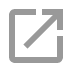 Data privacy
Data inclusion
Data ethics
Data robustness
Data transferability
Data privacy breach
Data exclusion
Data ethics
Data fragility
Borrowed Data
Setup
Example Flip the script: Data Disaster Headlines
Run app champions essential data by not using demographic data for route recommendations.
Praise for Run app’s inclusion of all mapped street data that benefits users in rural areas.
Run app prioritizes route labeler safety by making nighttime route verification optional.
Run app responsibly used trail data from Parks Departments by including notification for wildlife sightings.
Run app outperforms competitors thanks to updating route data in response to local road closures.
People + AI Guidebook
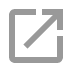 Data privacy
Data inclusion
Data ethics
Data robustness
Data transferability
Data privacy breach
Data exclusion
Data ethics
Data fragility
Borrowed Data
10
mins
Flip the script: Data Diligence Headlines
{Product} champions essential data by limiting use of  {sensitive data}.
Praise for {product}’s inclusion of {data type} that benefits {user group}.
{Product} sets the bar for {humans doing data collection/labeling} by {action taken to compensate fairly}.
{Product}  responsibly used {data} from {source} by {action taken}.
{Product} outperforms competitors thanks to including {data} that accounts for {real world consideration}.
Data ethics
People + AI Guidebook
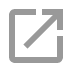 Data privacy
Data inclusion
Data ethics
Data robustness
Data transferability
Data privacy breach
Data exclusion
Data ethics
Data fragility
Borrowed Data
10
mins
Concerns & opportunities
E.g. Our current collection of demographic info isn’t necessary and puts us at risk.
Data ethics
People + AI Guidebook
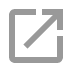 Review questions
Goal
Take a step back to consider all the solutions you’ve developed through the lens of user trust.

Overview
Answer questions to scrutinize your solution ideas.
Document changes and next steps toward implementation.
People + AI Guidebook
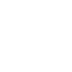 Setup
Review questions
Considerations
Go back and check in
Consider framing your responses from one or more of the following viewpoints:
Tech skeptic“Is this company being careful with my data?”
New internet user“How does this work? What does ‘signed in’ mean?”
Business leader“Why should we make any of these changes?Will they increase our company’s revenue?”
Now that you’ve developed plans to address your opportunity statement(s), take some time to review your solutions and whether they hold up to the scrutiny of being truly trustworthy.

Answer the questions on the following slides to review.
People + AI Guidebook
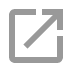 5
mins
Review questions
Your answer here
Gather solutions
First, consider the solutions you developed across all of your activities. 
Which ones seem most impactful that you’ll want to developer further?
Use the solutions you choose here to guide your answers to the following questions.
People + AI Guidebook
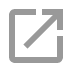 5
mins
Review questions
Your answer here
Ability
Why is your company, specifically, making this thing? How is it obviously better than whatalready exists?
How does it show a deep consideration of what people need and want in their lives?
People + AI Guidebook
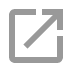 5
mins
Review questions
Your answer here
Reliability
Can you meet the quality bar you set for yourself in every use case all of the time?
If not, what do you need to do to set expectations for users in those cases?
People + AI Guidebook
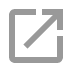 5
mins
Review questions
Your answer here
Benevolence
What’s in it for your company for this product to exist? 
Are you comfortable stating that purpose clearly and directly to your users? If not, why?
People + AI Guidebook
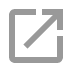 5
mins
Review questions
Good review
Product reviews
Your answer here
What do you want to be true about how your product is trusted? Write a version of both a good and bad review you could imagine showing up in the tech press after these features are launched.
Bad review
Your answer here
People + AI Guidebook
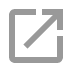 Share and wrap up
Goal
Reflect on the workshop and discuss what you want to do next.

Instructions
Before you close, take some time to reflect on what you learned in the workshop overall and document any additional next steps and actions.
People + AI Guidebook
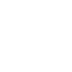 30
mins
Share and wrap up
Top questions + next steps
Your answer here
Reflect on the review questions above and the workshop overall. What did you learn? What do you still have questions about. What should you do next.
Jot down your top questions and next steps for further changes and investigation.
People + AI Guidebook
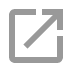 End of workshop
People + AI Guidebook
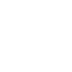 Appendix: Optional materials
People + AI Guidebook
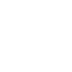 15
mins
Solution board
Top error mitigation and prevention plans:
Top controls solutions:
Your answer here
Your answer here
Top explainability solutions:
Top feedback solutions:
Your answer here
Your answer here
Top onboarding ideas:
Top data opportunities and concerns:
Your answer here
Your answer here
15
mins
Your name — Sketching board
Sketch your ideas on paper.
Snap a picture with your phone and upload to the slides here..
People + AI Guidebook
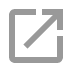